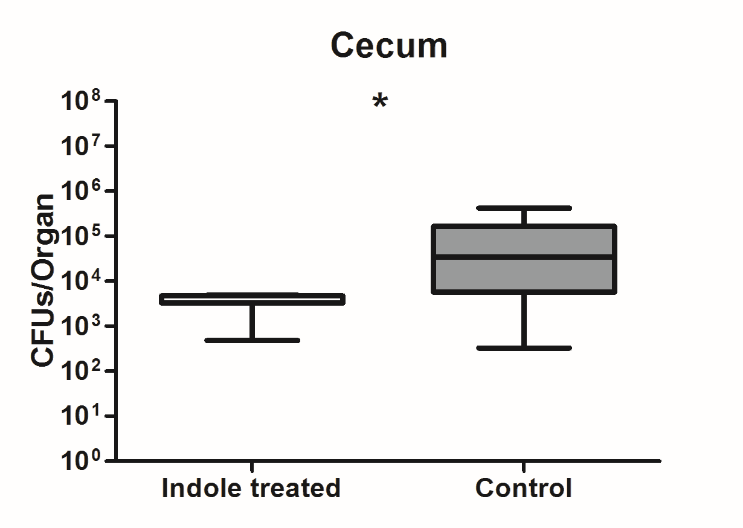 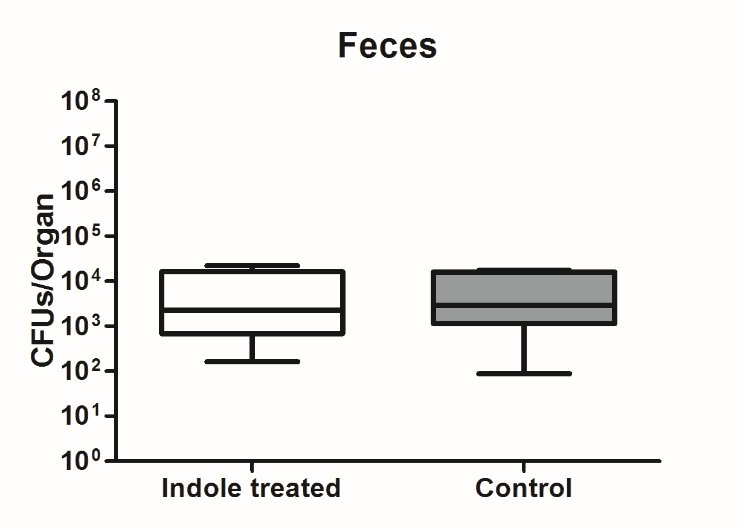 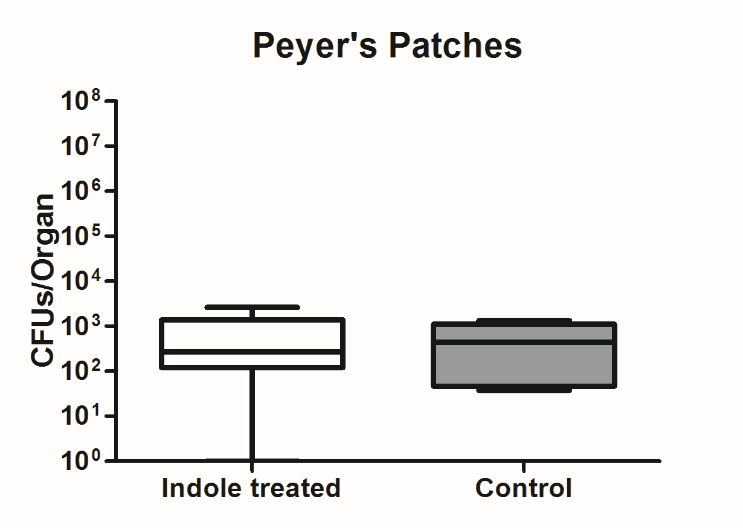 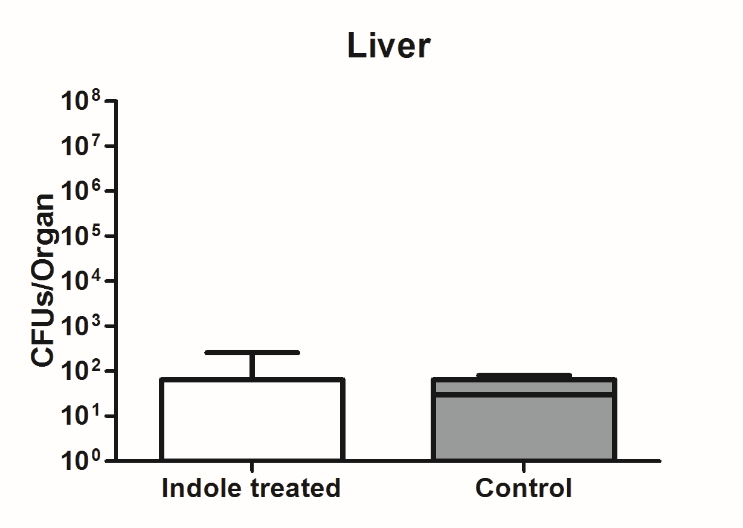 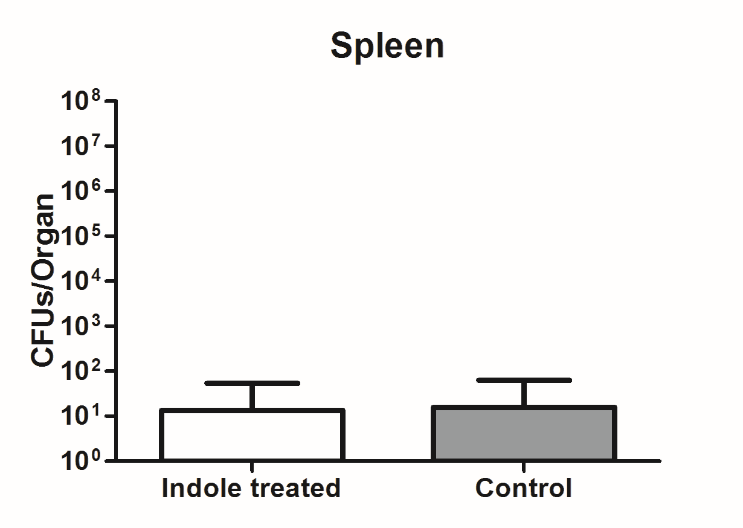 Figure S1A
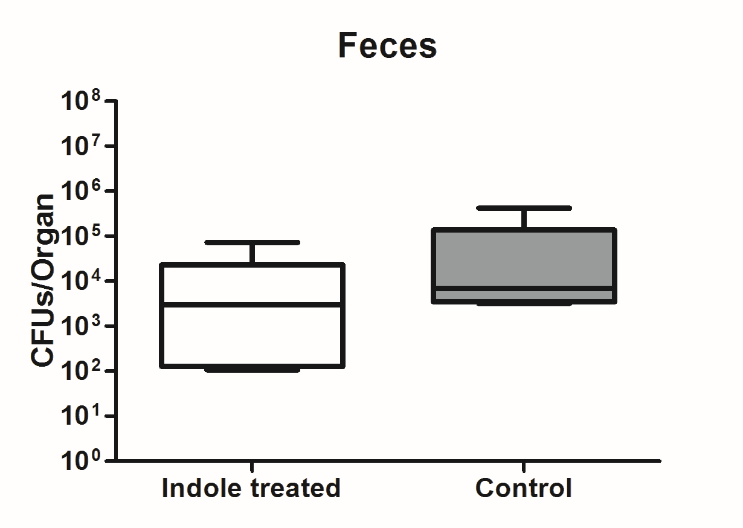 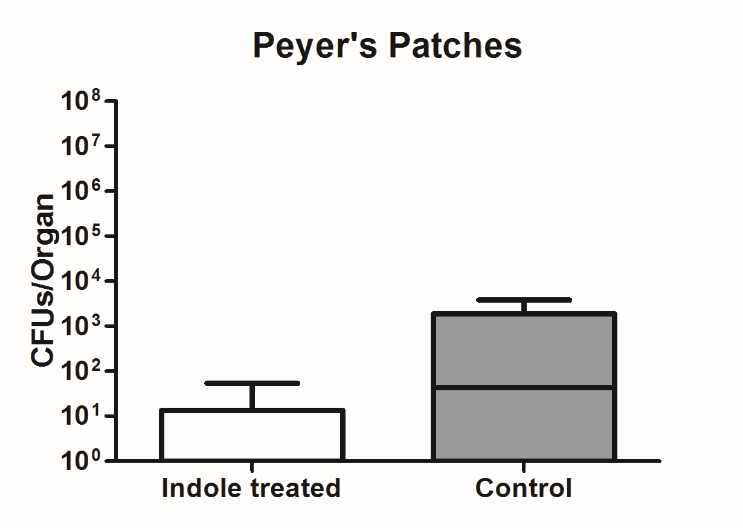 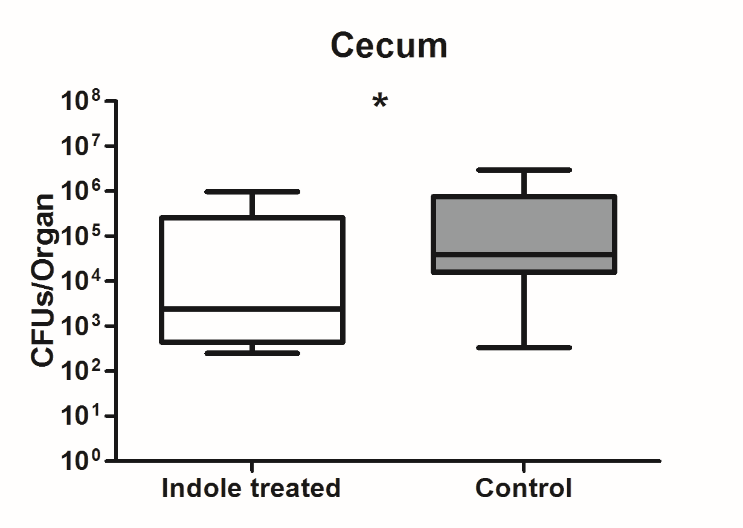 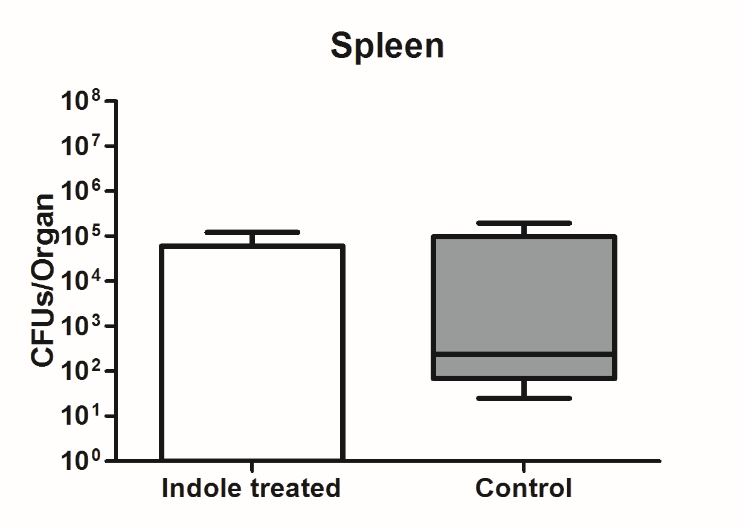 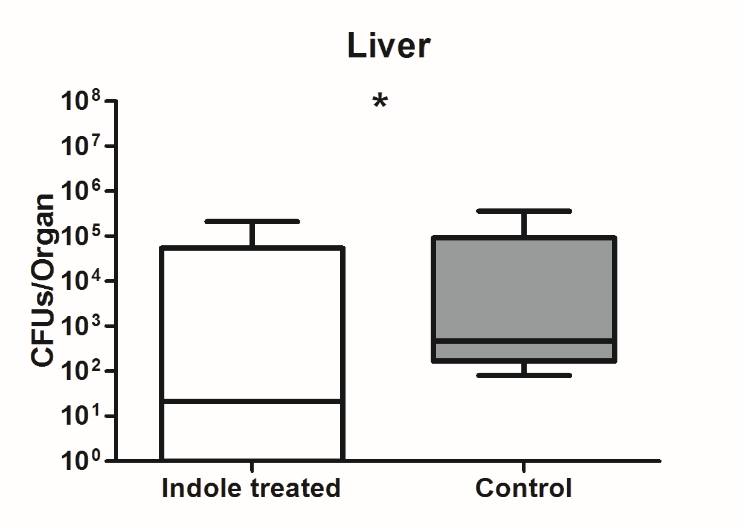 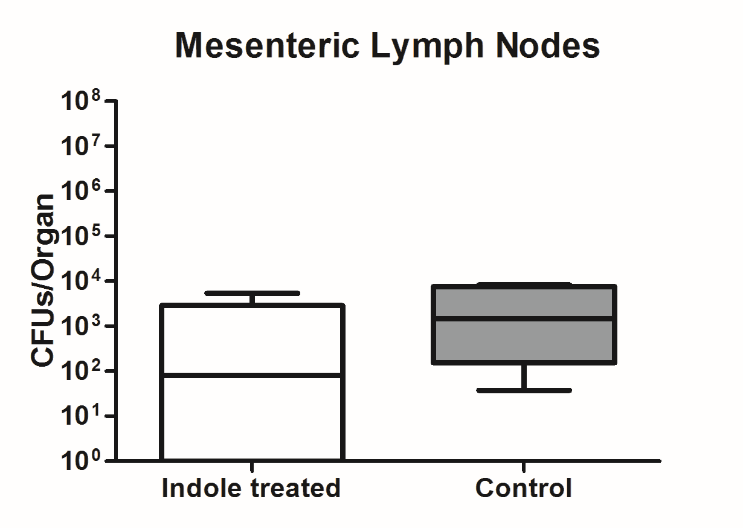 Figure S1B
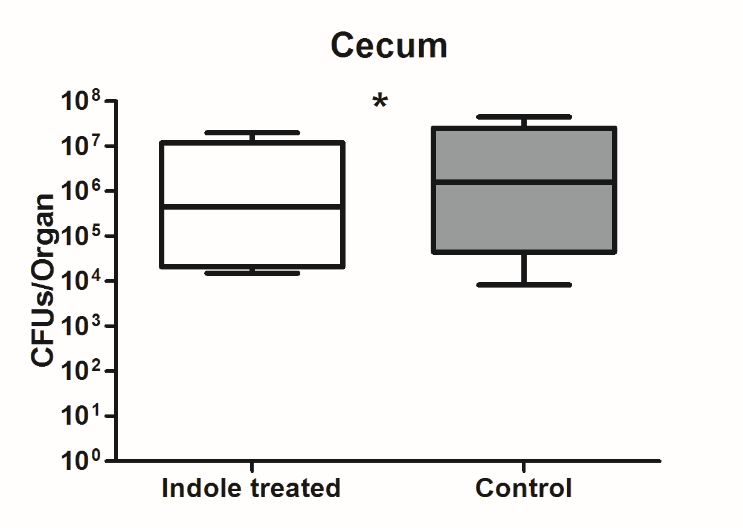 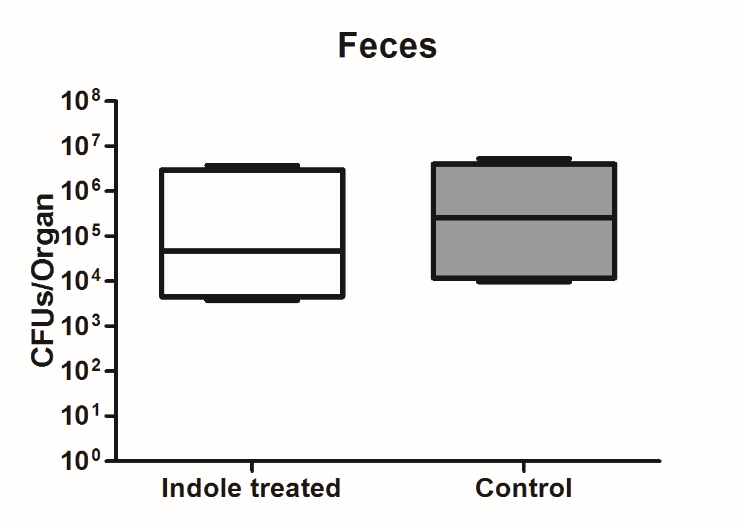 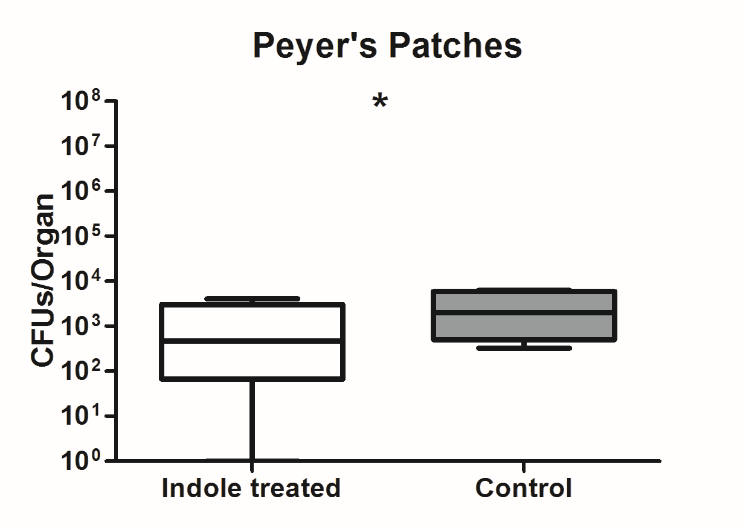 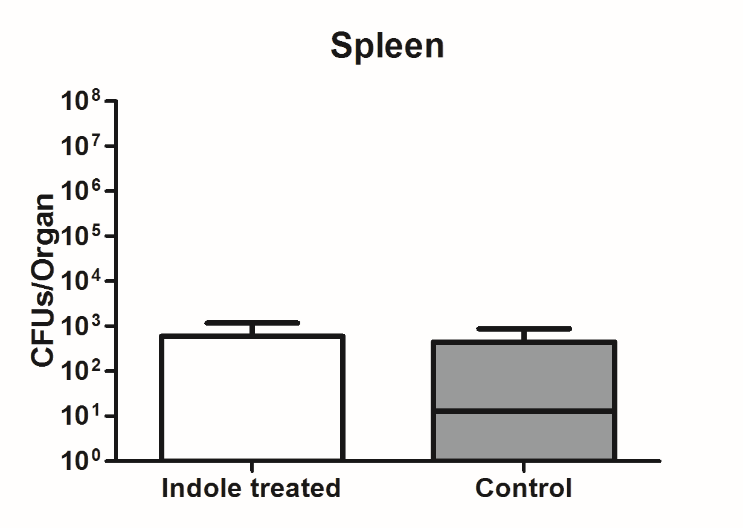 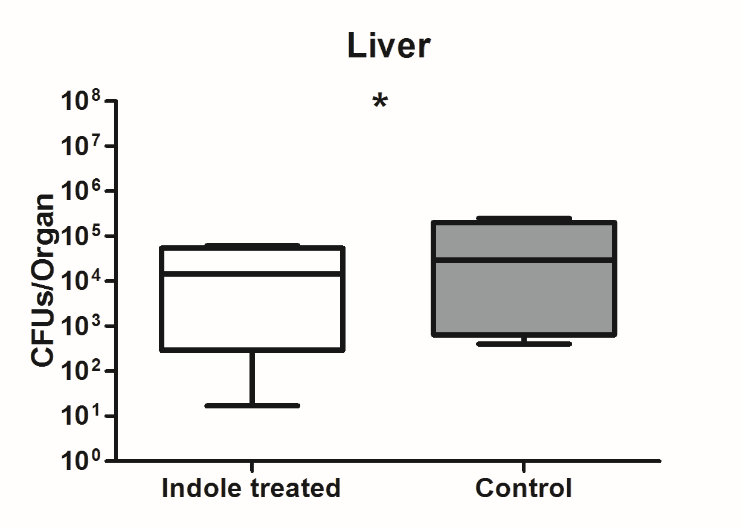 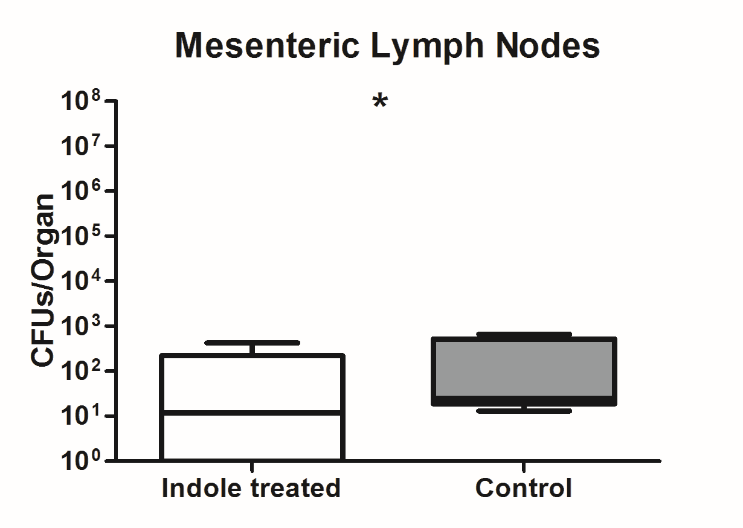 Figure S1C
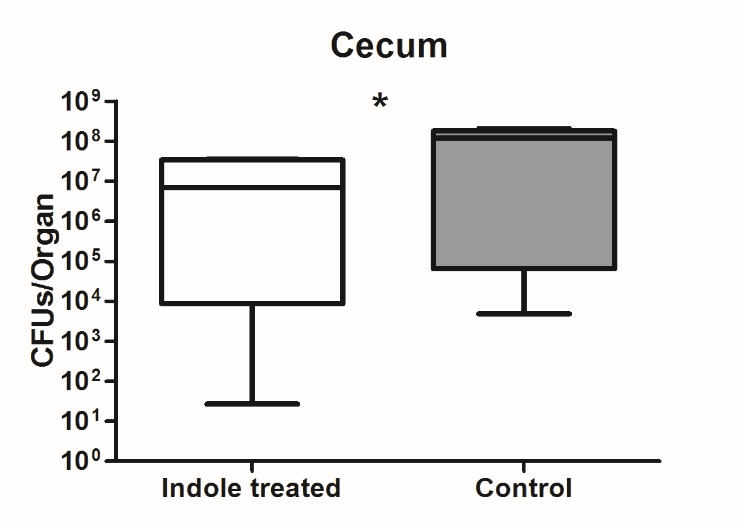 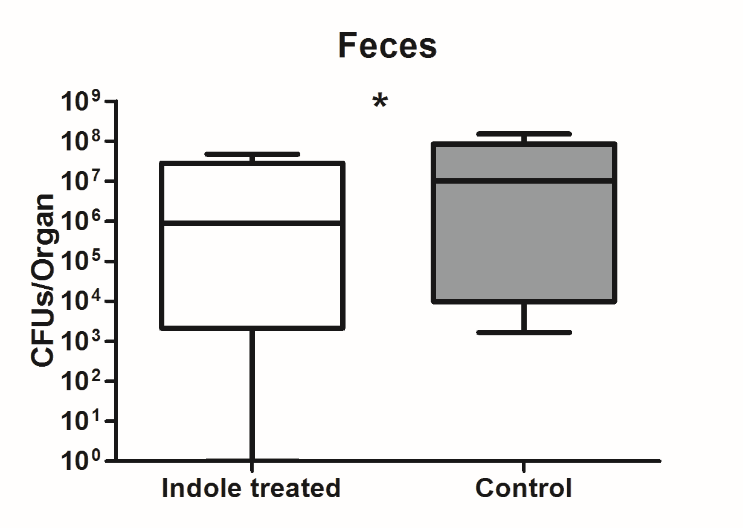 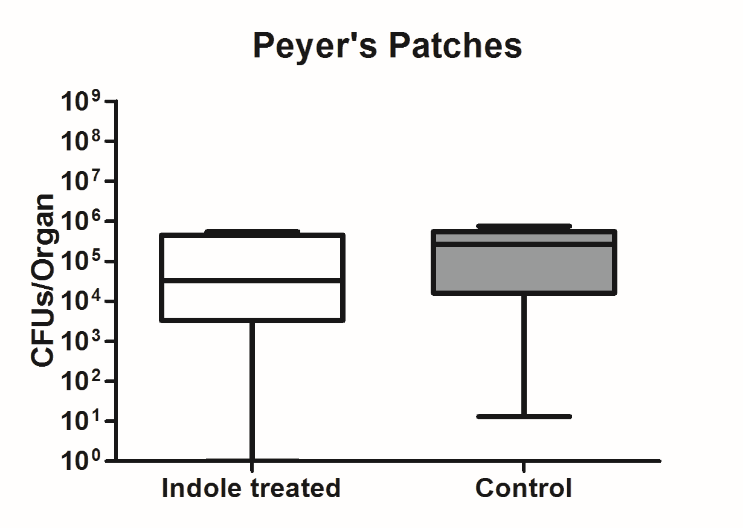 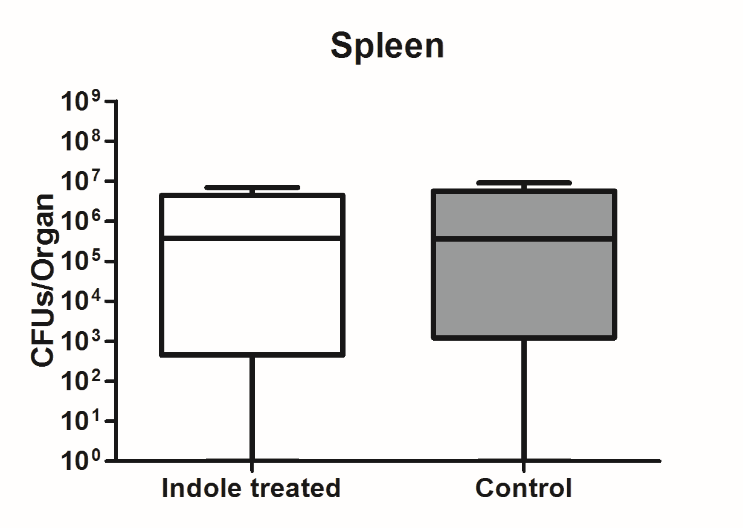 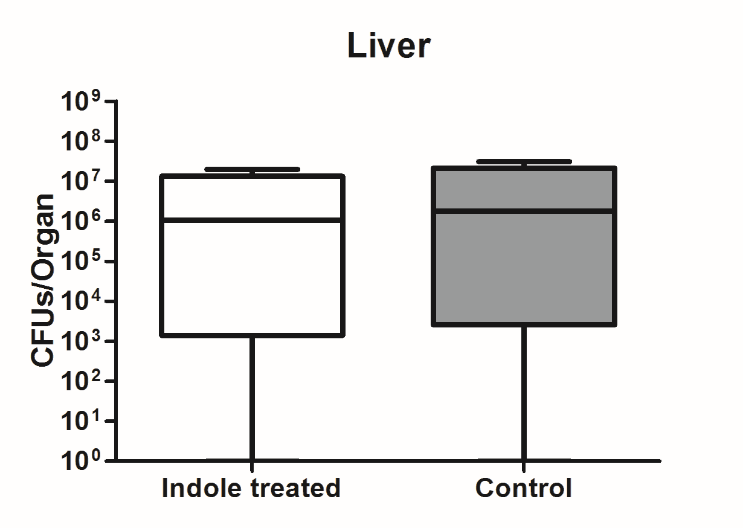 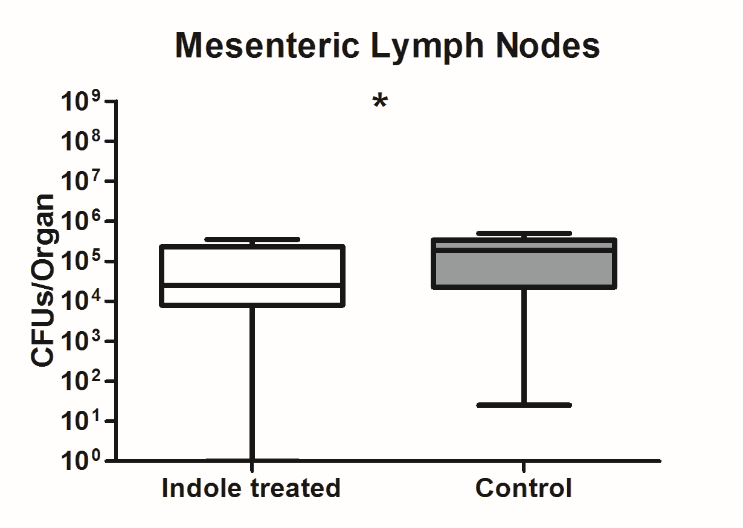 Figure S1D